The Customer Journey
Research by Outsmart
The 4 customer journey stages
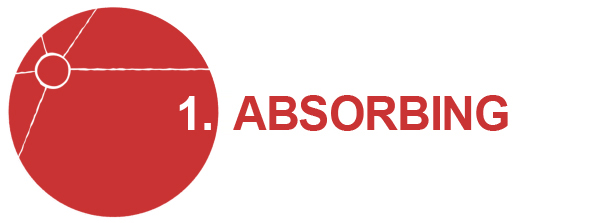 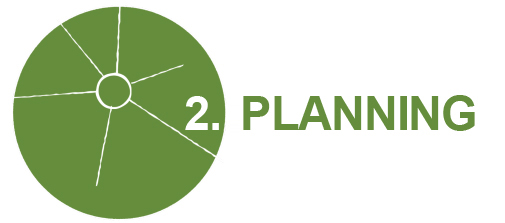 Taking in information passively about products and services but not doing anything with that information yet
Researching your options by educating and informing yourself about the category, working up a shortlist
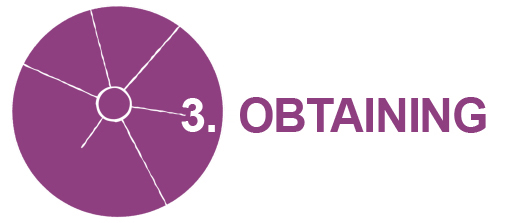 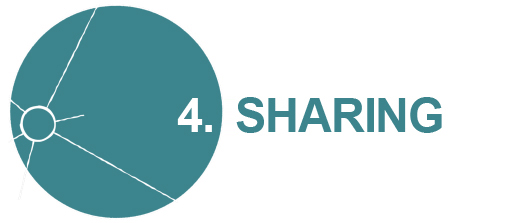 Working out where to buy the product or service you want, which brand to buy, how much to pay
Have recently bought and are sharing your thoughts with other people and reviewing your purchase
Static stage
Nationally representative online sample of 1,507 GB adults
Asked about all the sources they use, including advertising, search and social media
Freeze frame snapshot in time
Fieldwork by ICM
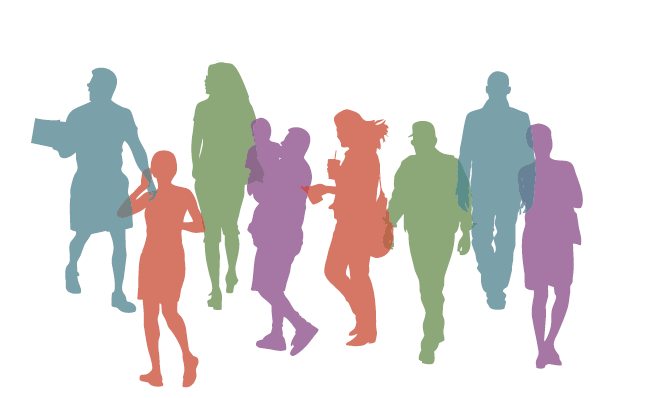 Categories reviewed in static stage
Ads seen/heard in the last month? 7 in 10 have seen OOH ads
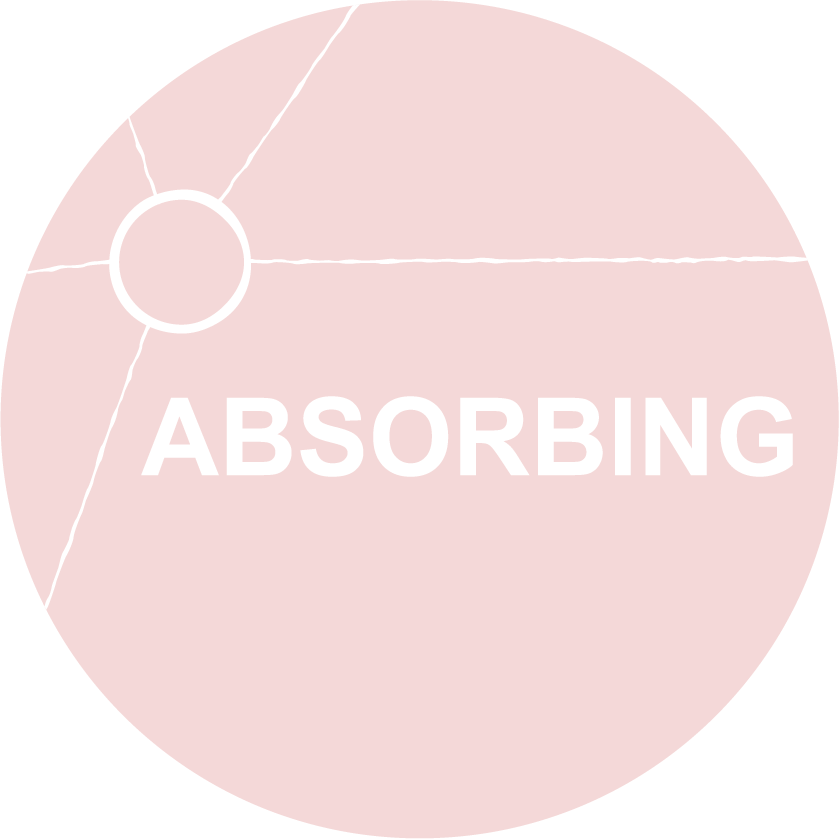 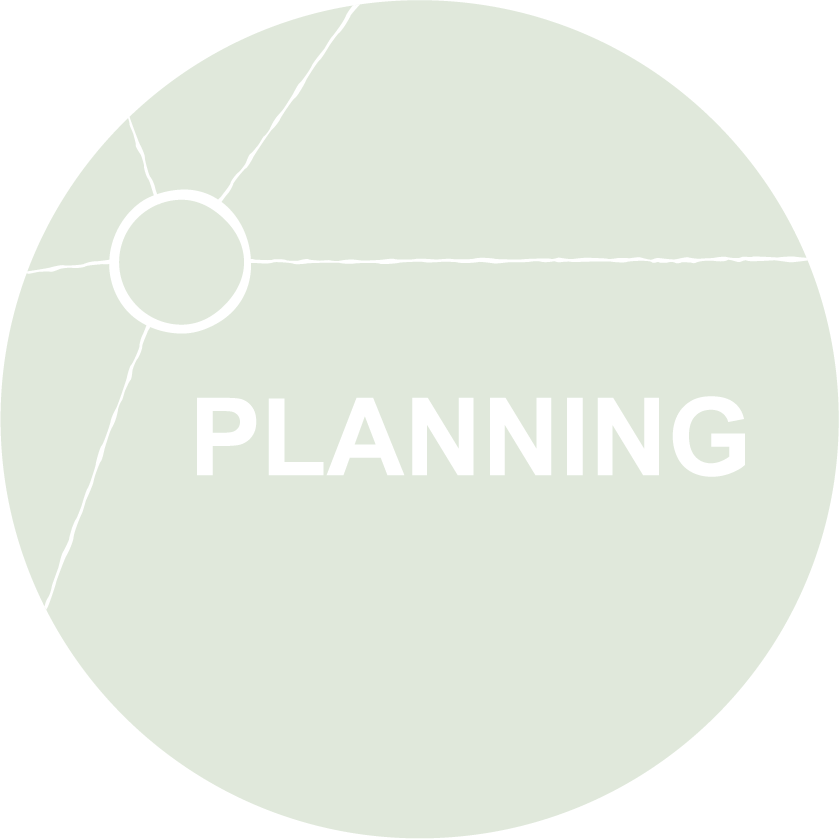 OOH-exposed people more likely to act on ads
Those seeing OOH ads are much more likely to learn about companies they’ve seen advertised, and look at products they’ve seen advertised, than people who haven’t
Two thirds have searched the web as a direct result of OOH ads
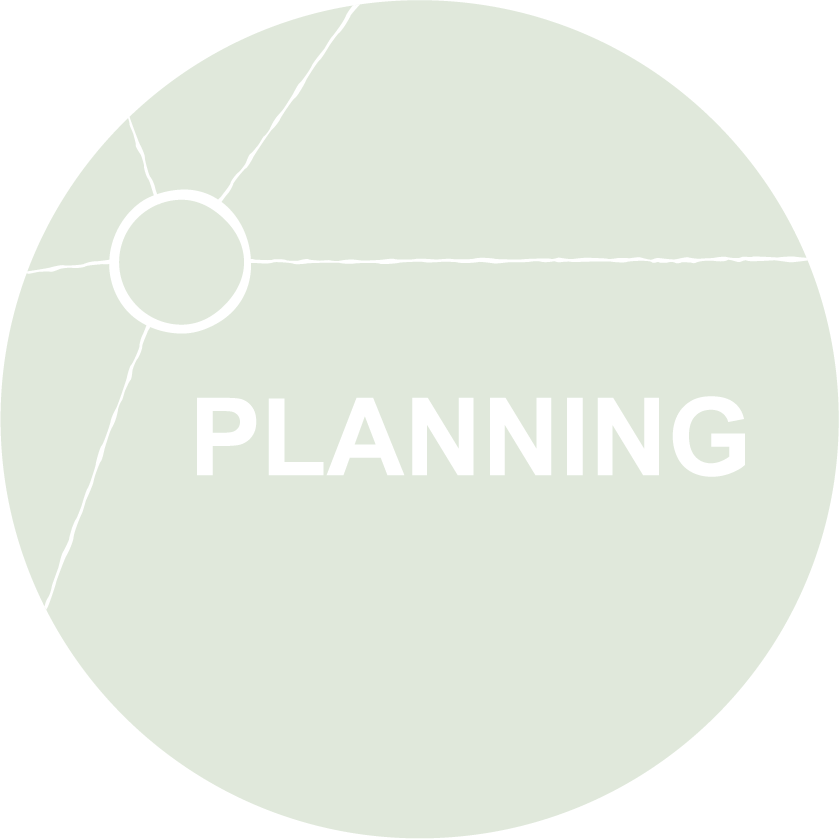 At home or at work
On a smart phone or tablet
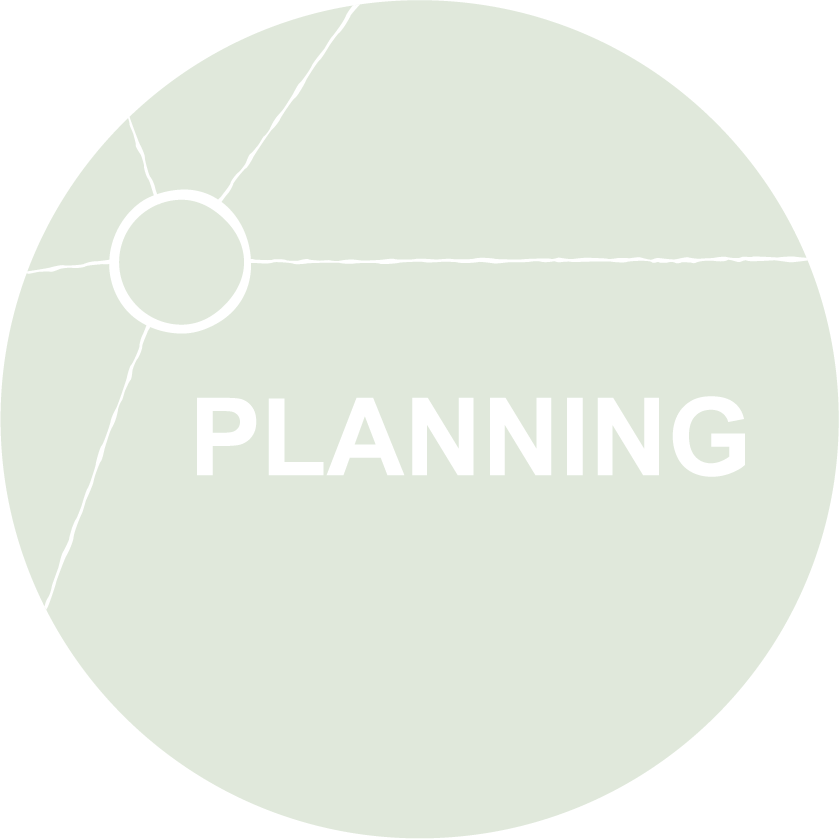 More OOH exposures in past month lead to more searches, and more purchases
[Speaker Notes: No OOH	1 OOH	2 OOH	3 OOH	4 OOH	5+ OOH
Search internet at home / work	n/a	47%	55%	51%	61%	78%
Search internet when mobile	n/a	9%	7%	10%	11%	17%
Search internet anywhere		n/a	50%	58%	55%	64%	82%
Buy because of OOH		n/a	25%	26%	34%	34%	58%
Recall: in street		38%	49%	65%	72%	76%	78%
Recall: bus sides		29%	46%	64%	71%	83%	84%
Recall: bus shelters 		23%	34%	46%	52%	64%	73%
Recall: retail estate		31%	39%	40%	48%	61%	62%
Recall: Underground		7%	9%	13%	20%	20%	42%
Recall: Trains			5%	8%	6%	13%	20%	34%]
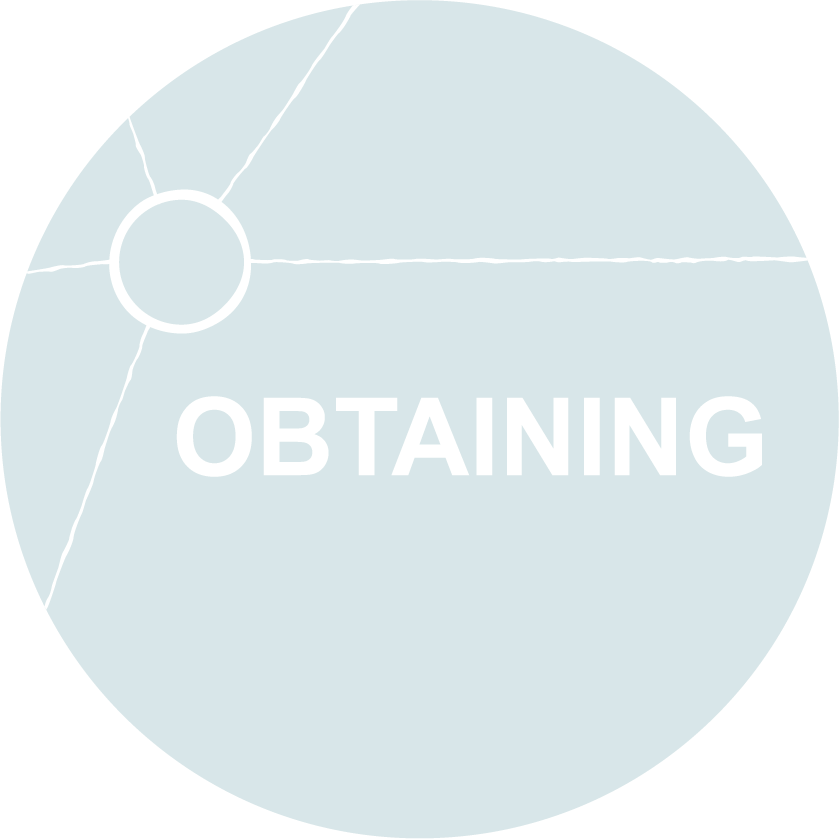 1 in 3 have bought because of OOH advertising
[Speaker Notes: Although only 13% have bought because of any advertising seen in the last month, 35% of people have bought at some point in their life because of out-of-home]
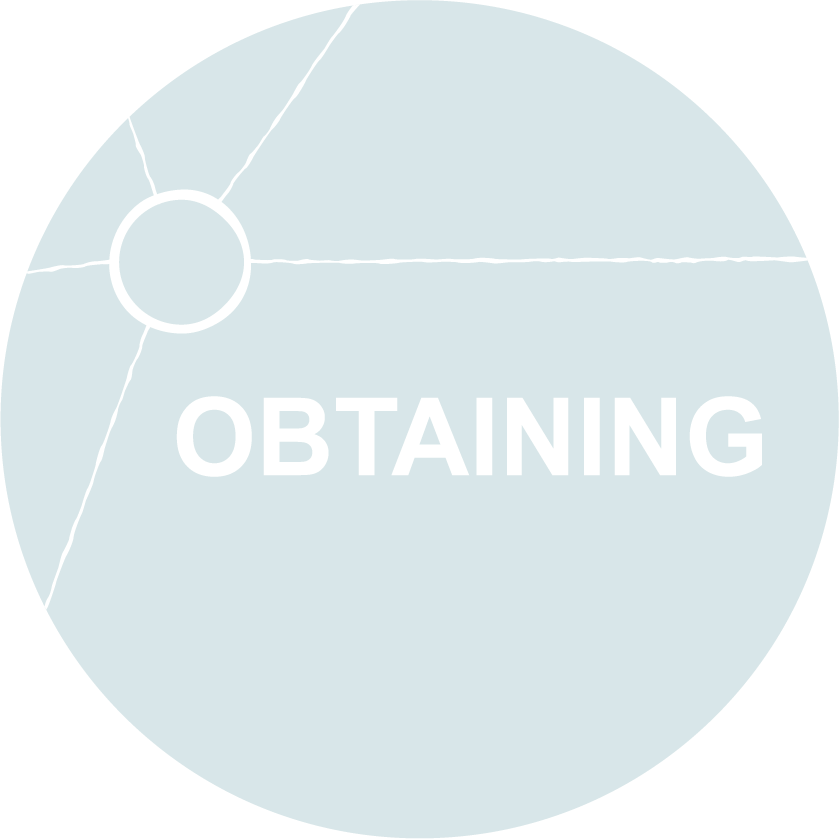 Young, mobile, affluent, urban, connectedmost likely to buy because of OOH
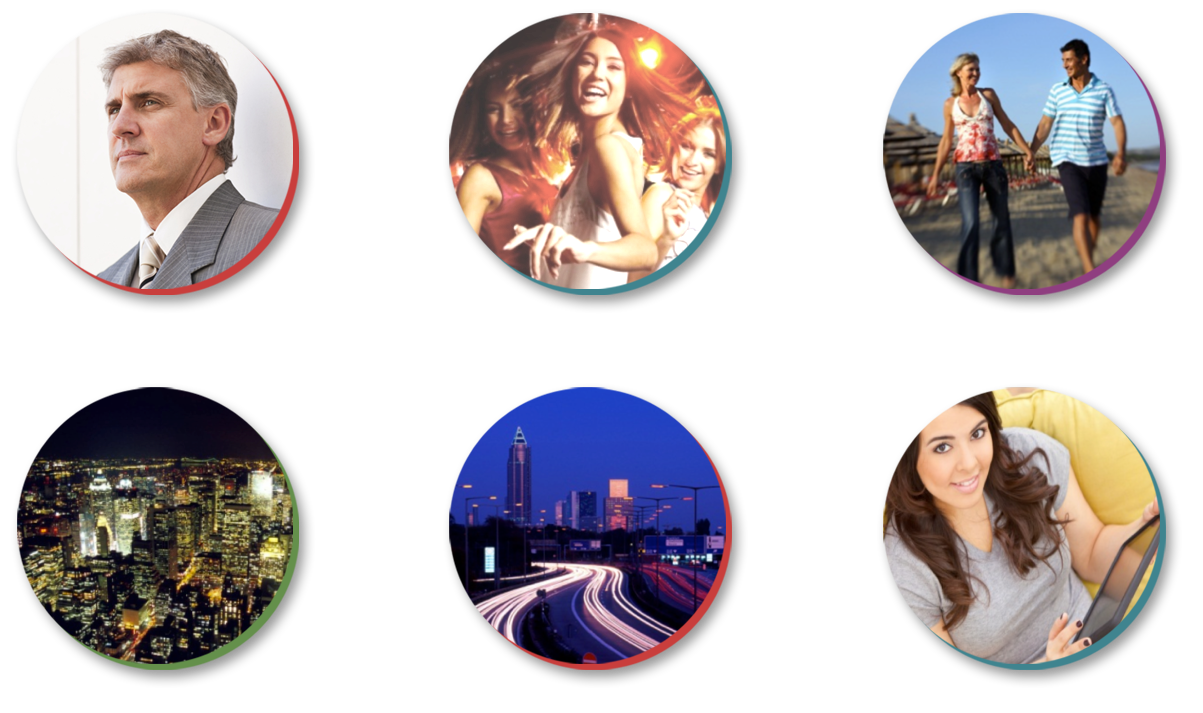 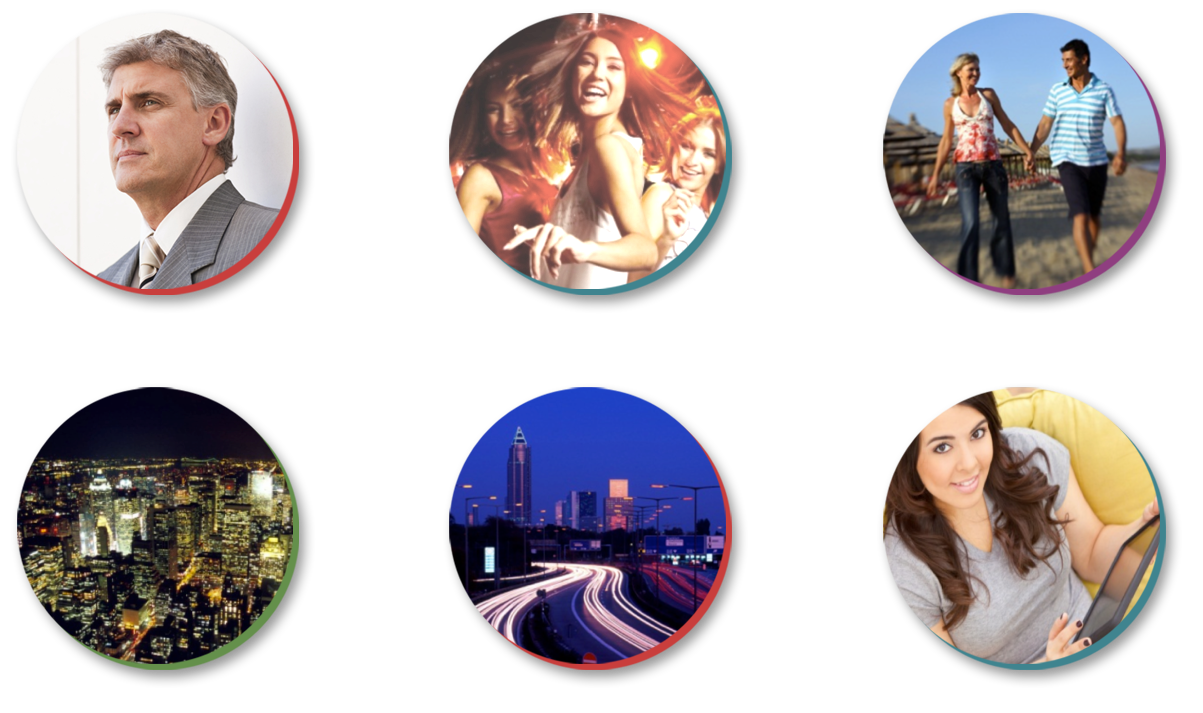 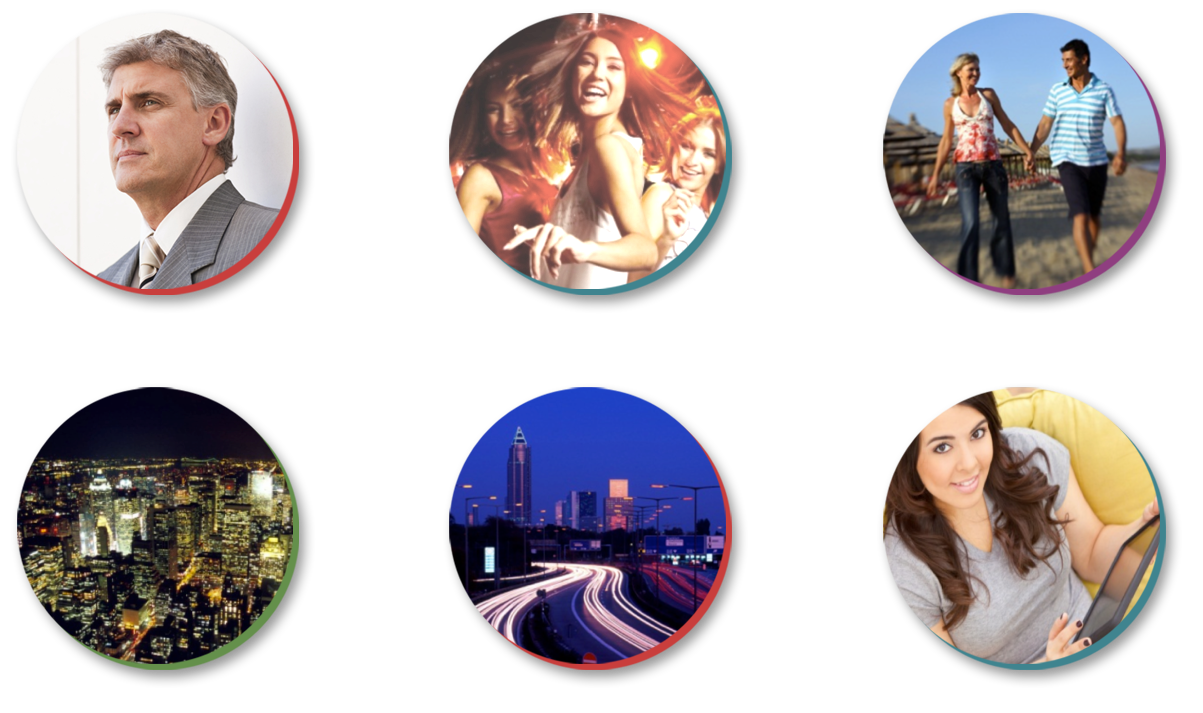 18 to 24 year olds
25 to 44 year olds
High earners
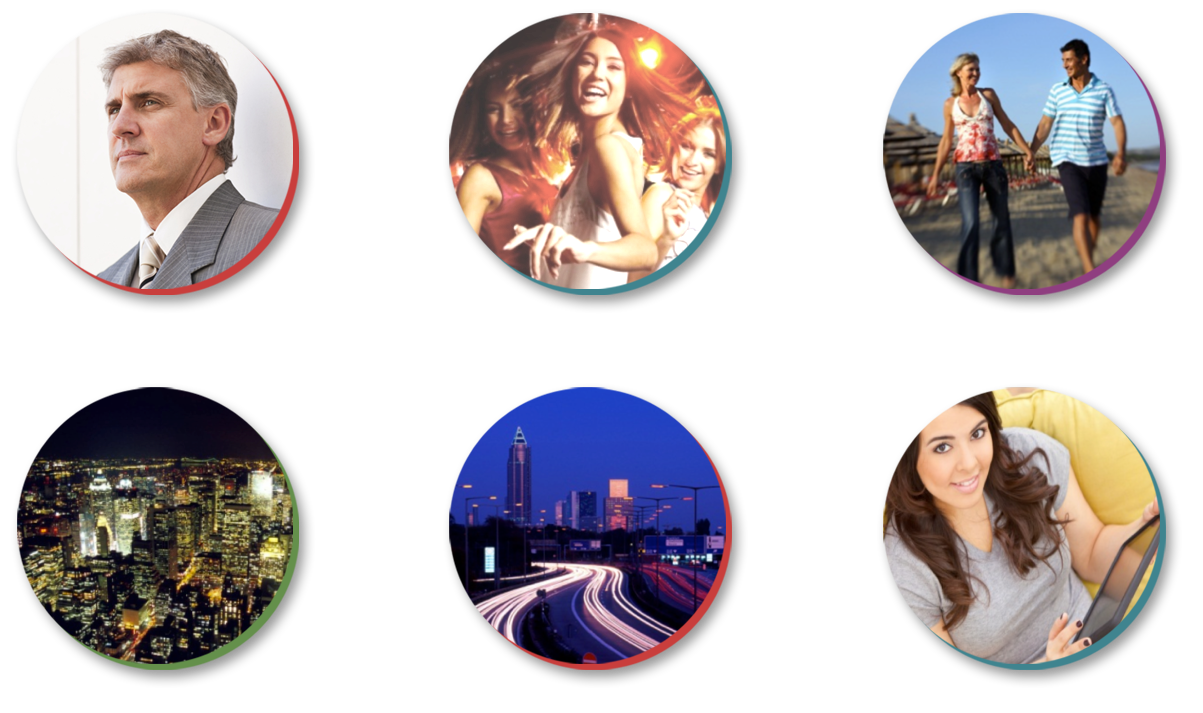 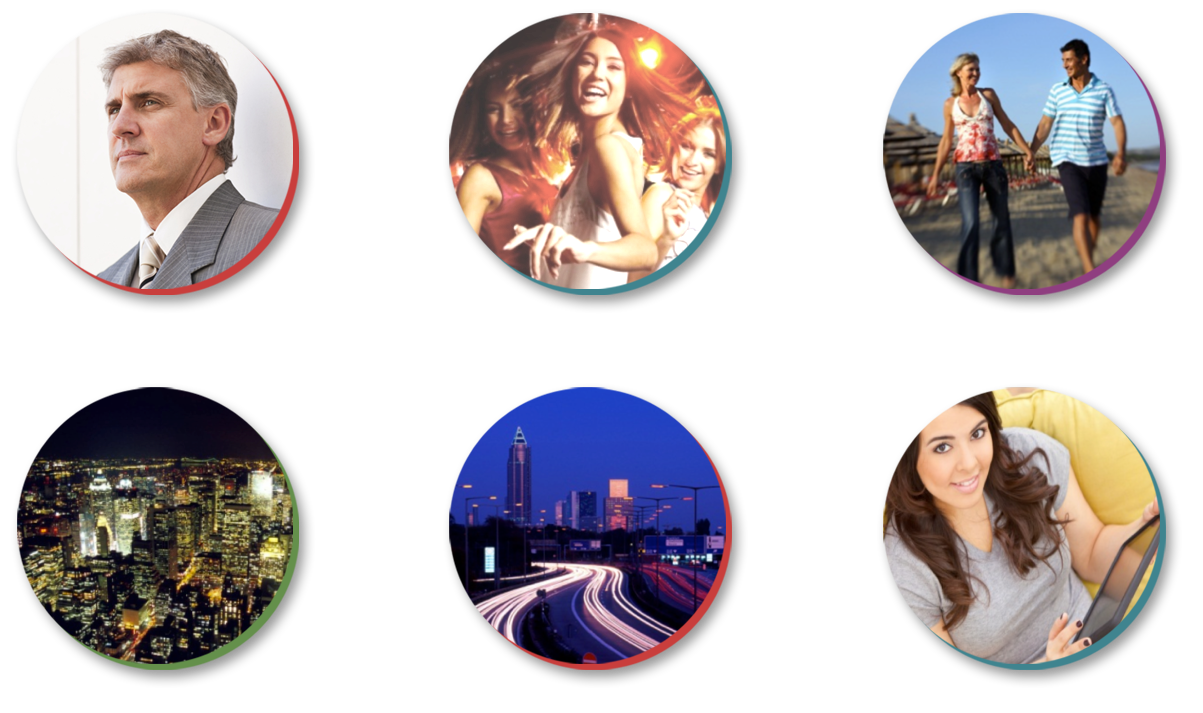 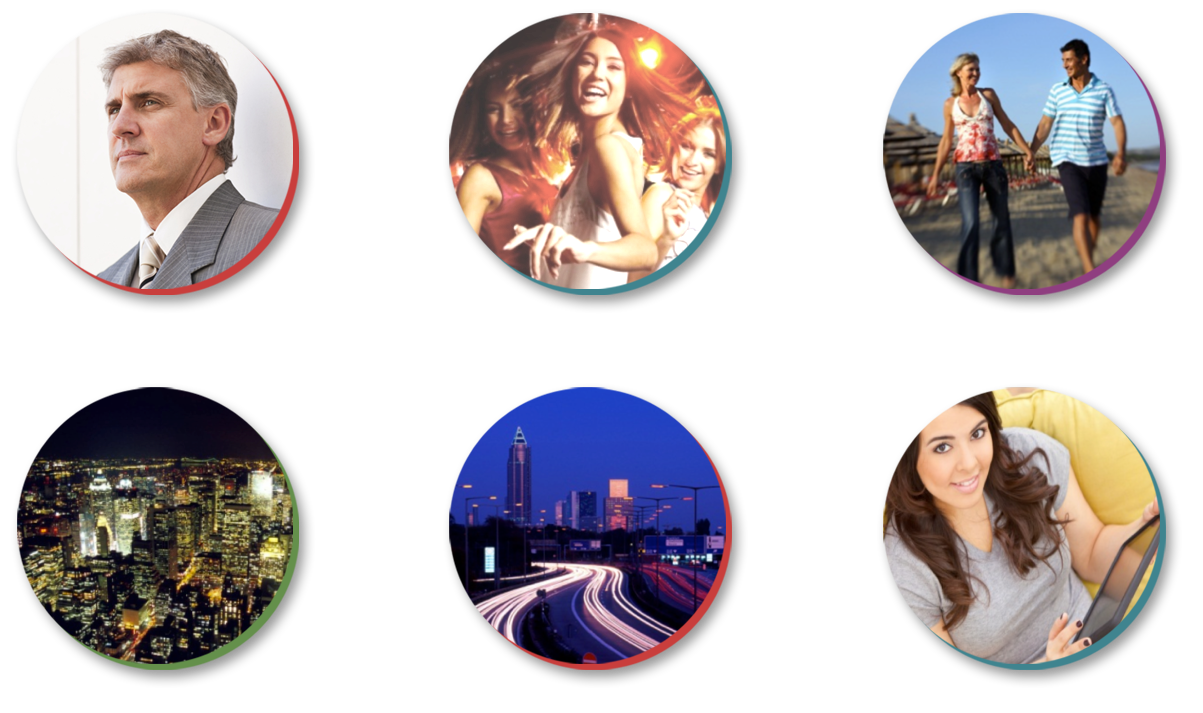 Urban dwellers
Commuters: 6-9 hours/week travel and especially 9+ hours/week
Connected people:
smart phones and tablets
[Speaker Notes: High earners: 39%
Age: 16-24= 44%, 25-44 = 40%, 45-64 = 23%
Cities: 43%
Travel: <3 hours = 29%, 3-6 hours = 30%, 6-9 hours = 36%, >9 hours = 48%
Devices: Neither = 27%, Smart phone = 42%, Tablet = 49%]
Groups most responsive to OOH
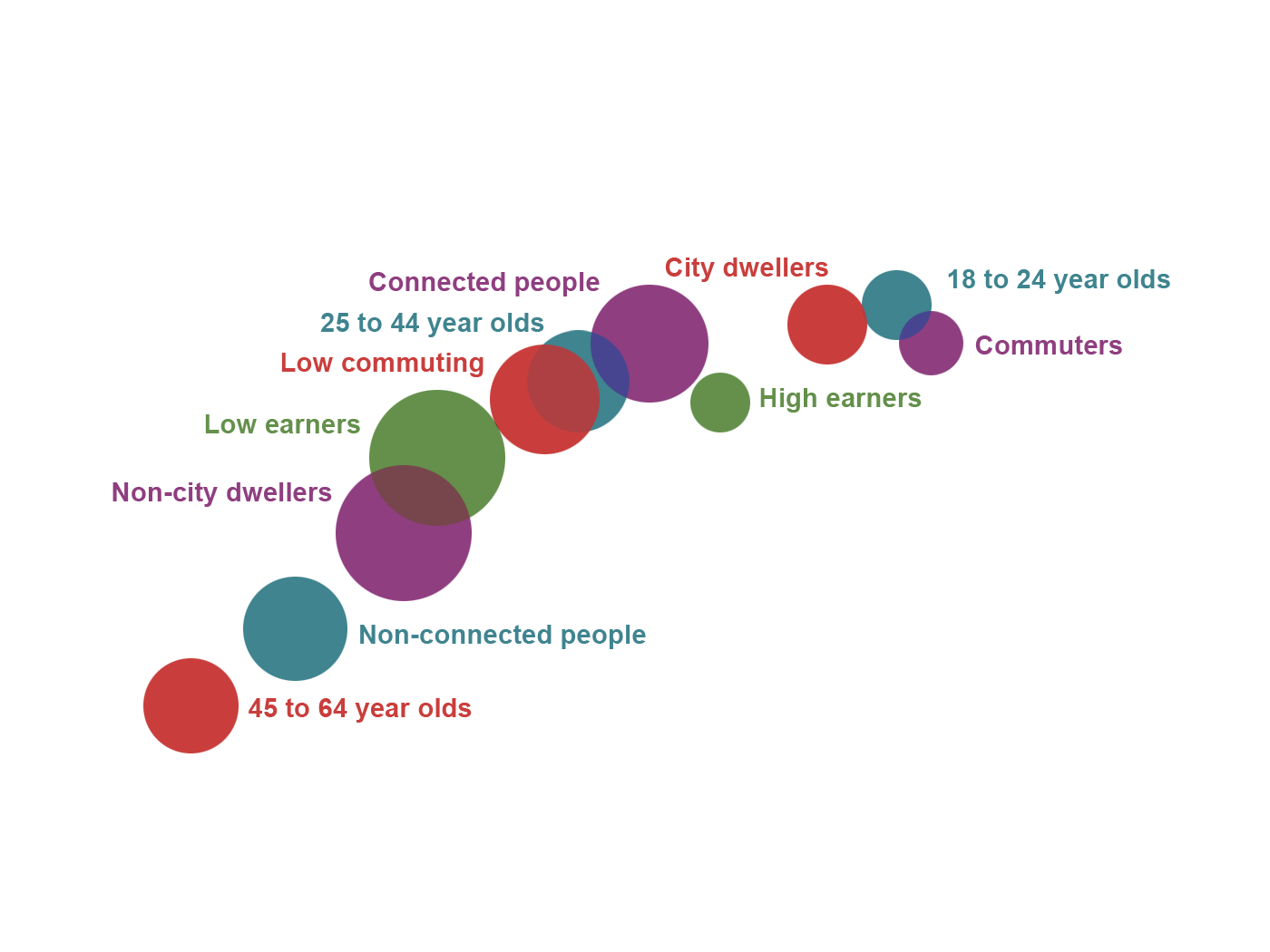 Buy because of OOH a lot
Notice OOH advertising a lot
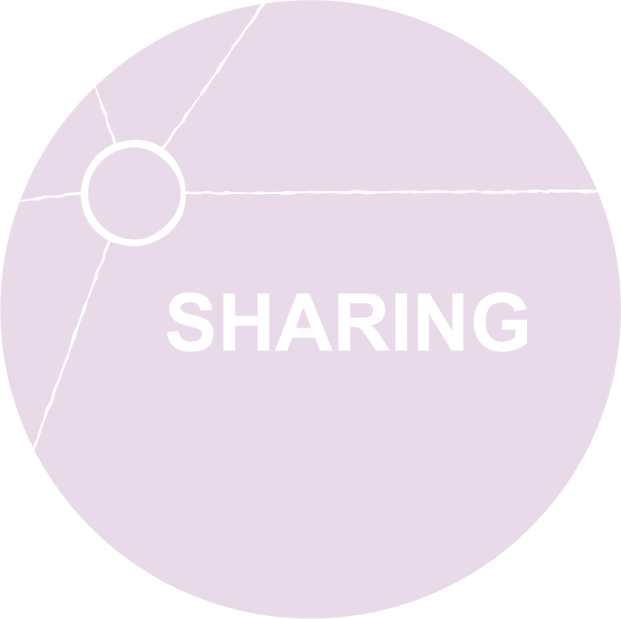 OOH-exposed correlated to social media use (i.e. using or planning to use social media websites) at each phase, especially Sharing
Conclusion from static phase
The most OOH responsive are young, mobile, urban, affluent, connected
OOH is strongly linked to search including mobile
The OOH exposed are more involved in social media
More OOH exposures drive positive investigating and buying actions
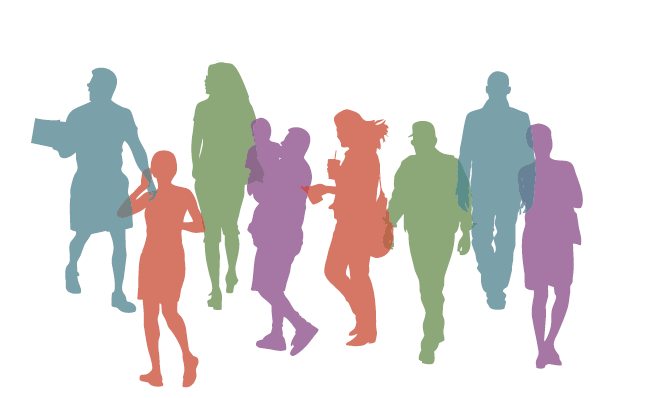 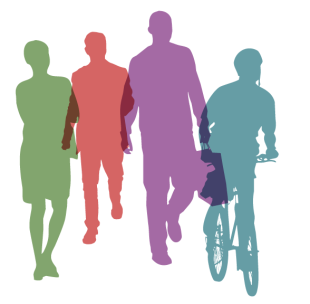 The Dynamic phase
How do people move between the phases of the customer journey? What drives the journey: advertising or other influences like WOM?
Fieldwork through On Device Research 
2,141 selected to complete a 2-week mobile diary  – 27,833 diary days
9 product categories covered in diary phase
Panellists asked to ‘check-in’ and report all brand encounters in their categories
Pre and post profiling survey determined which phase they started and ended in
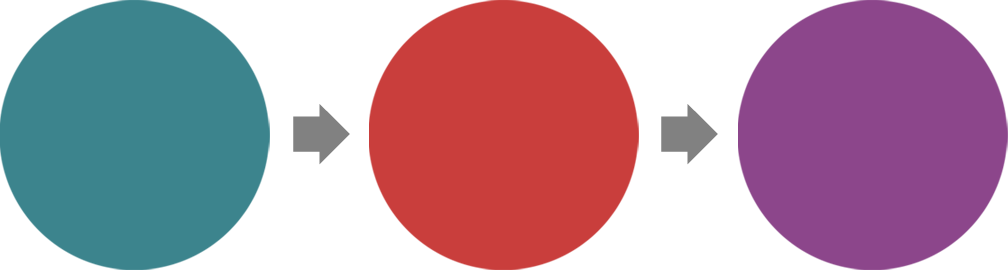 RE-PROFILING
RE-PROFILING
PROFILING
DIARY
PROFILING
DIARY
Dynamic fieldwork task: record category stimuli: brand, message type, reaction
Which brand encountered?
How
encountered?
Feeling as a result of the encounter
What done as a result of the encounter
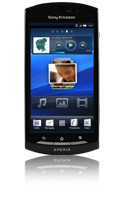 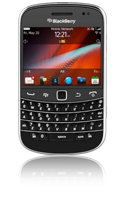 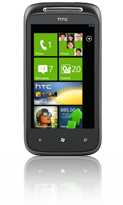 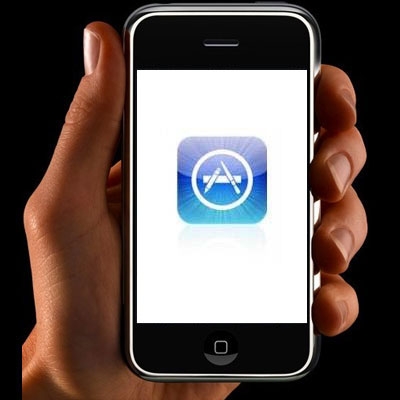 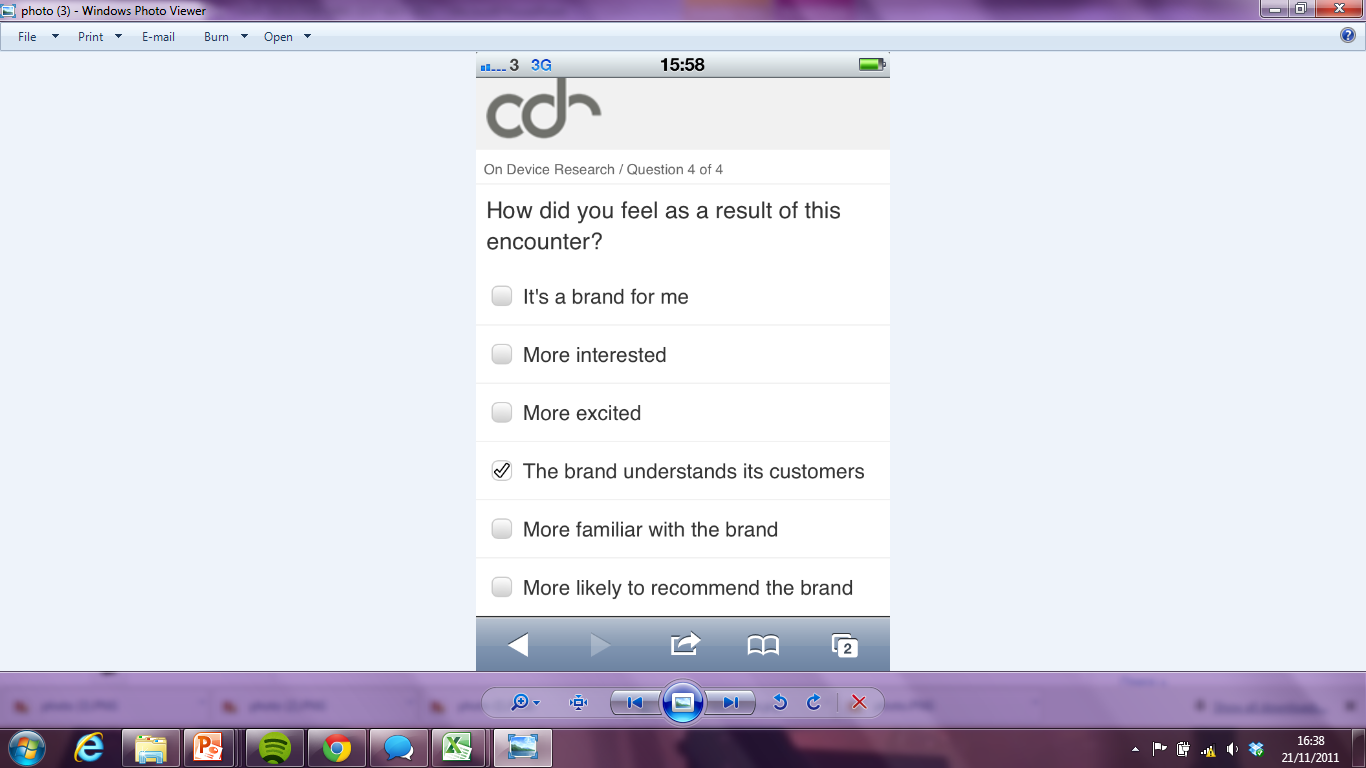 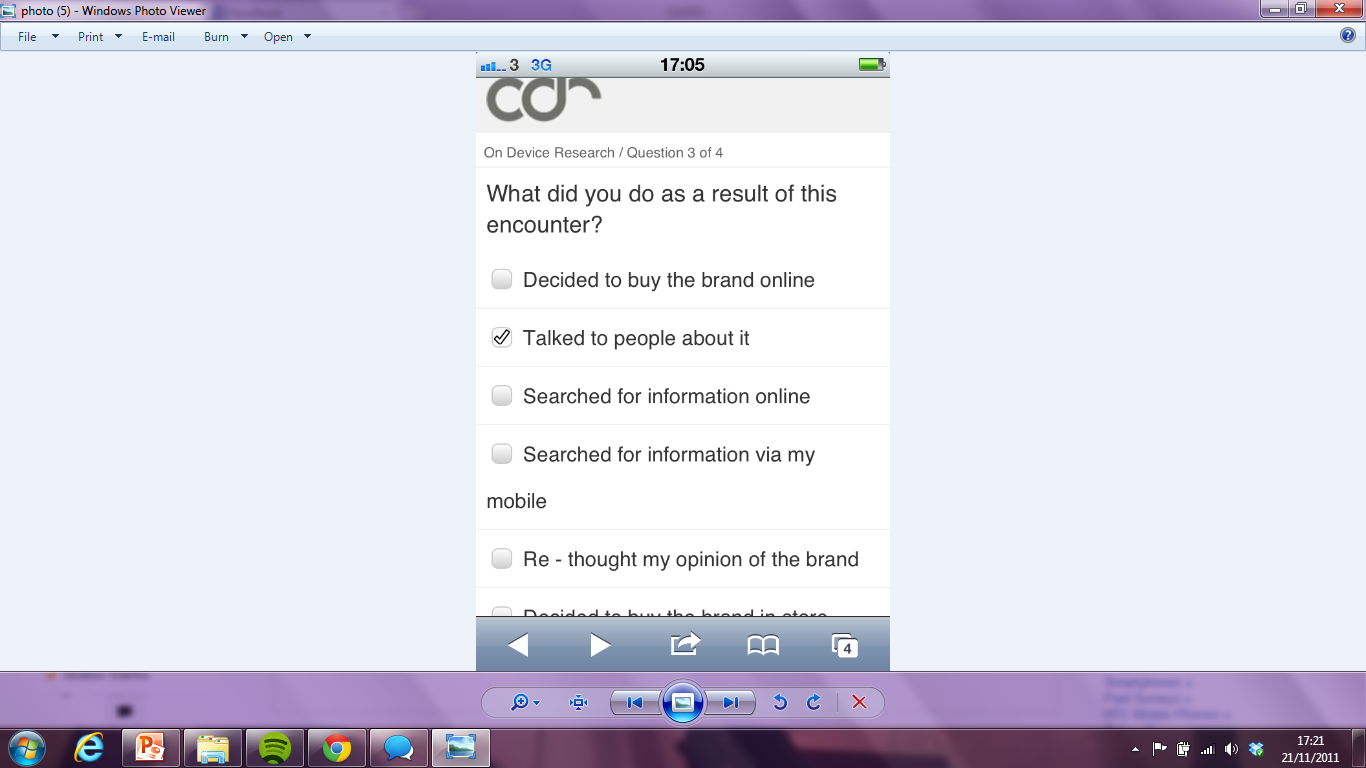 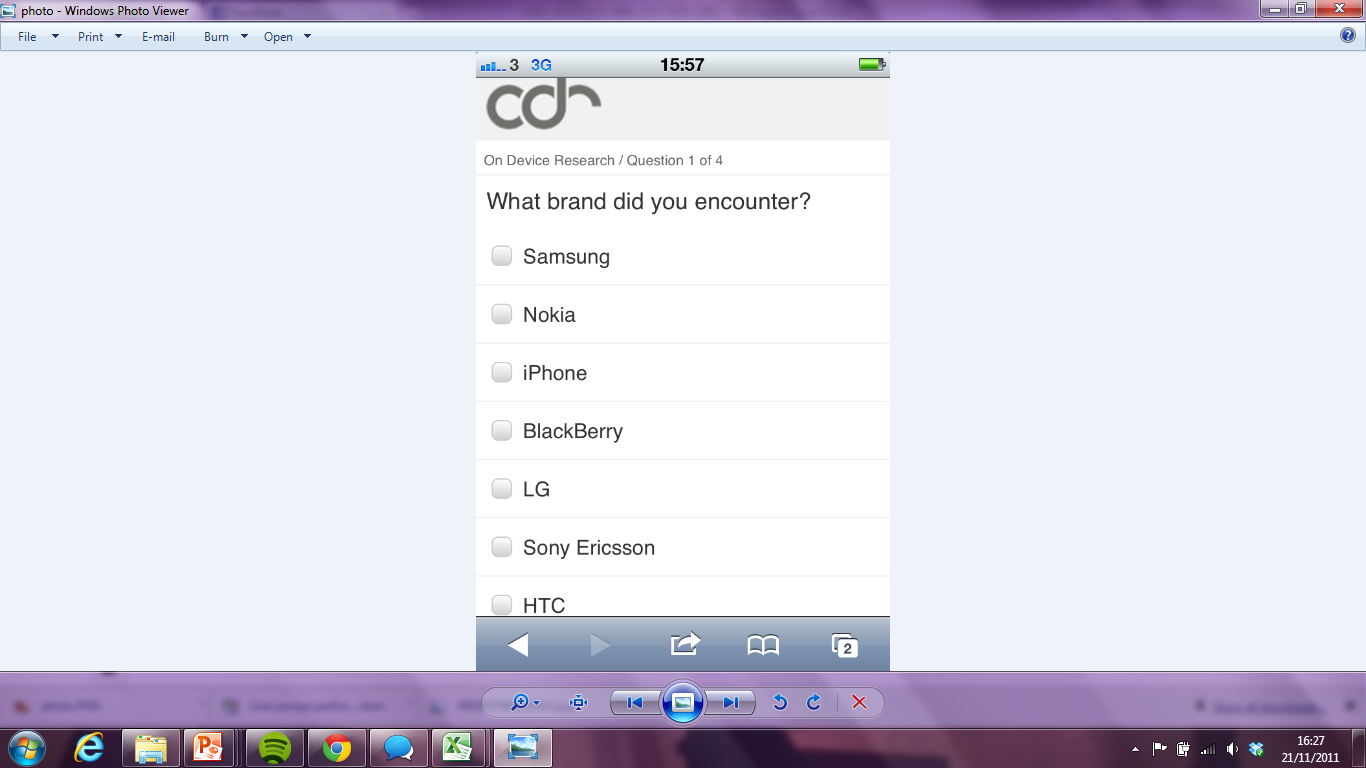 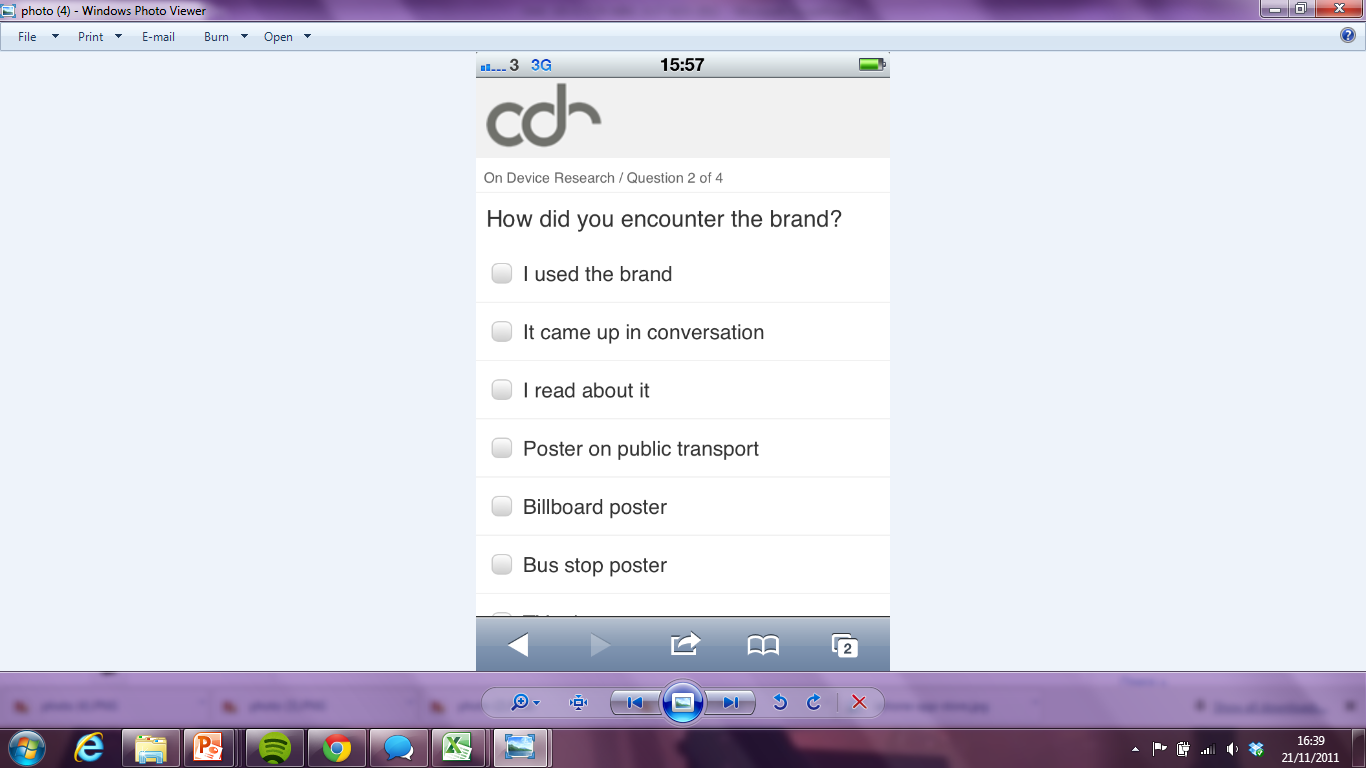 Diary n=2,141
On Device Research methodology ensures correct representation in diary sample of both SmartPhone and FeaturePhone users
Brands Covered across 9 categories
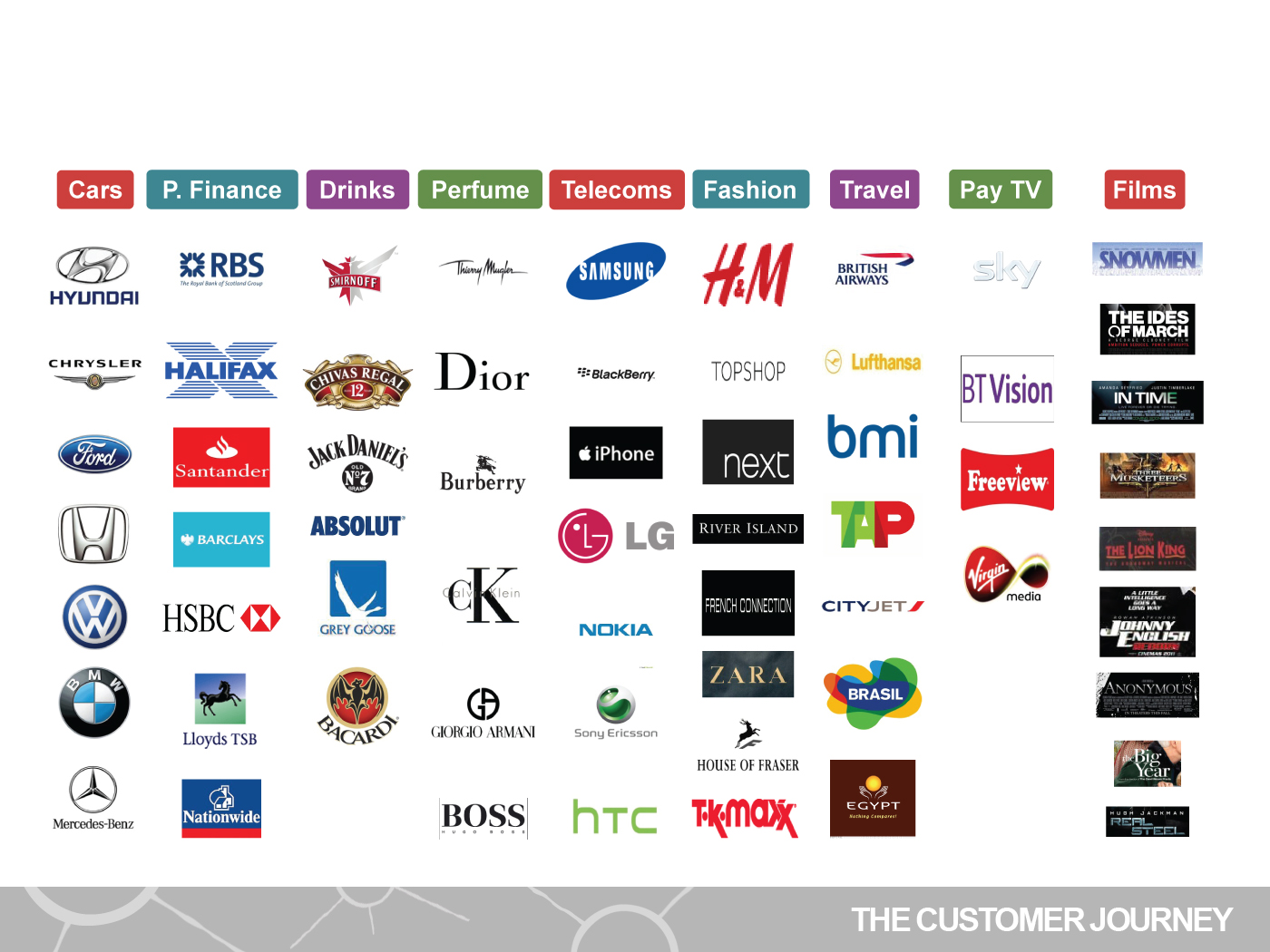 Encounters by Touchpoint Type
a = Elsewhere is self reported by the panellists. 
The majority of the encounters are likely to have been exposure in-store, in shop windows, on-street, in search or in non-advertising media editorial
Number of Reported Encounters
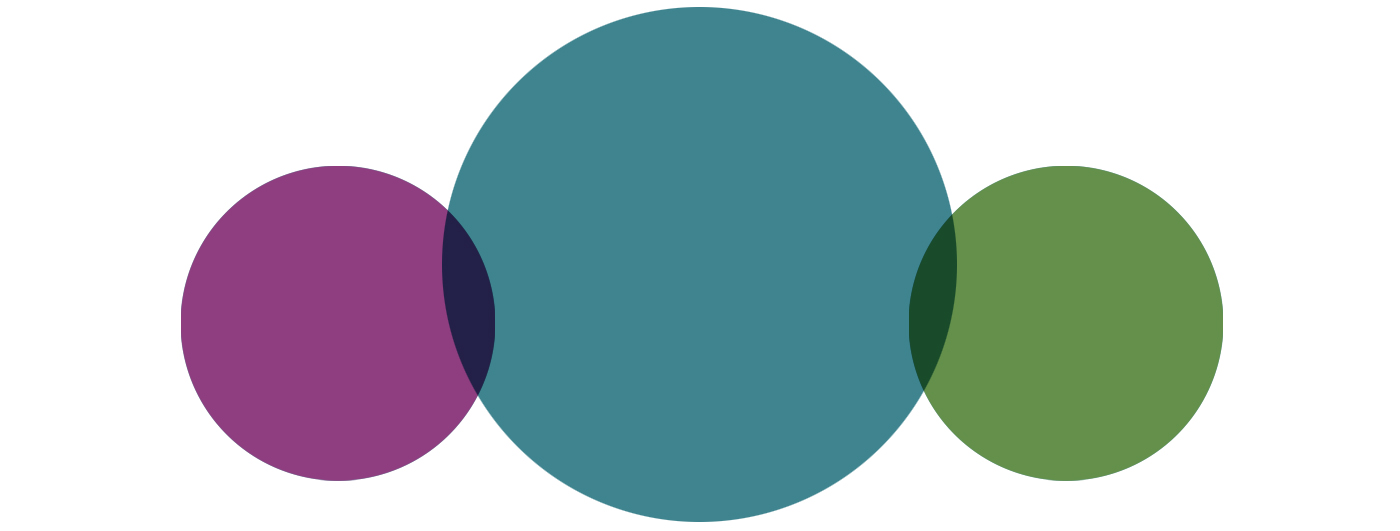 Impact of Encounters
65% of reported encounters resulted in some kind of ‘feel’ or ‘do’ response. 28% of encounters did both
Emotional Response (Feel)
Action Response (Do)
More interested
More excited
More familiar with the brand
More likely to recommend the brand
I enjoyed the encounter
Worried about using it
I just wasted my time
I’d consider it in the future
The brand understands its customers
Decided to buy the brand online
Decided to buy the brand in store
Searched for information online
Searched for information via my mobile
Talked to people about it
Recommended it to others
Signed up for updates
Rethought my opinion of the brand
Looked at their product range
% of people who remained in same stage
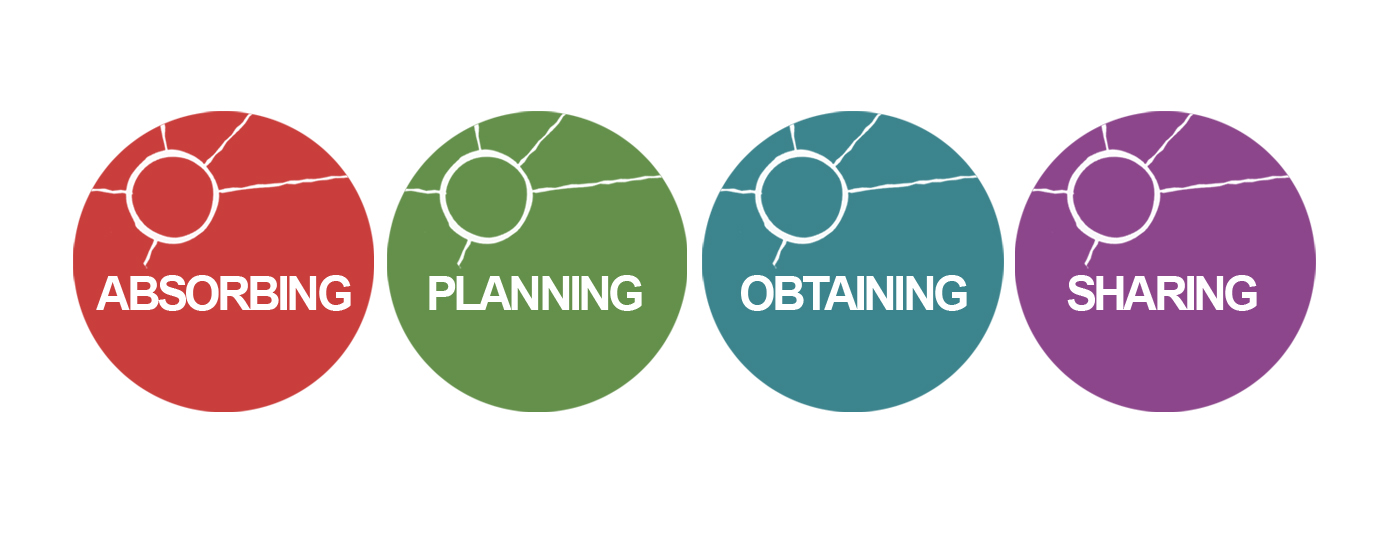 70%
46%
24%
38%
Average across all product categories covered by the project
Customer Journey Movements
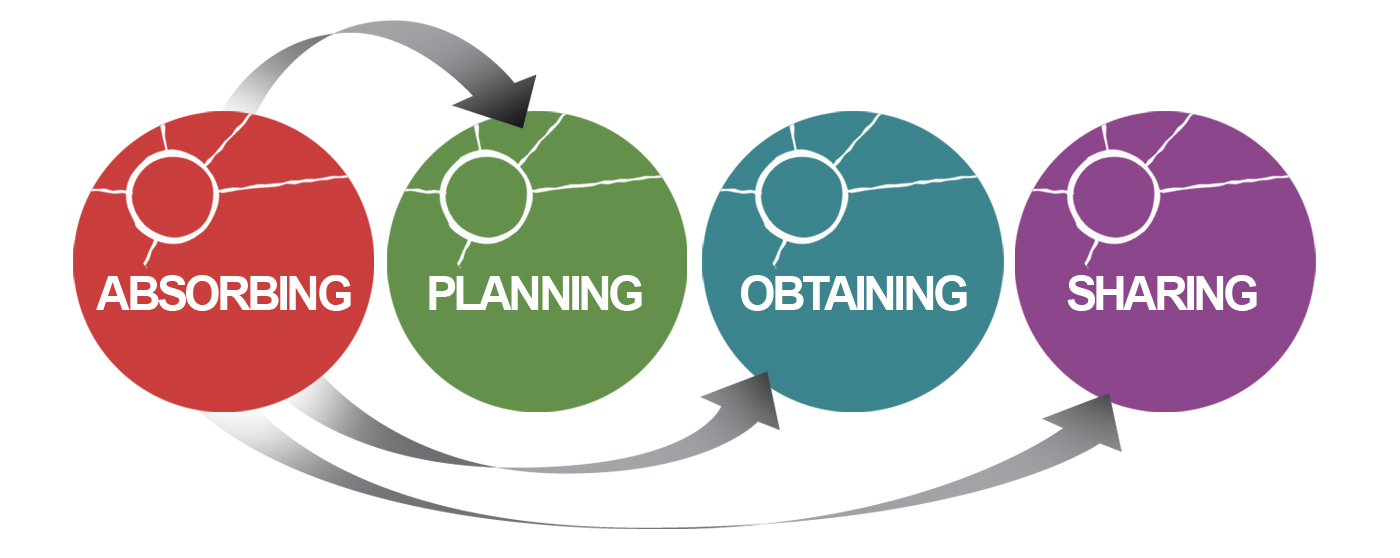 15%
70%
5%
10%
46%
24%
38%
Average across all product categories covered by the project
Customer Journey Movements
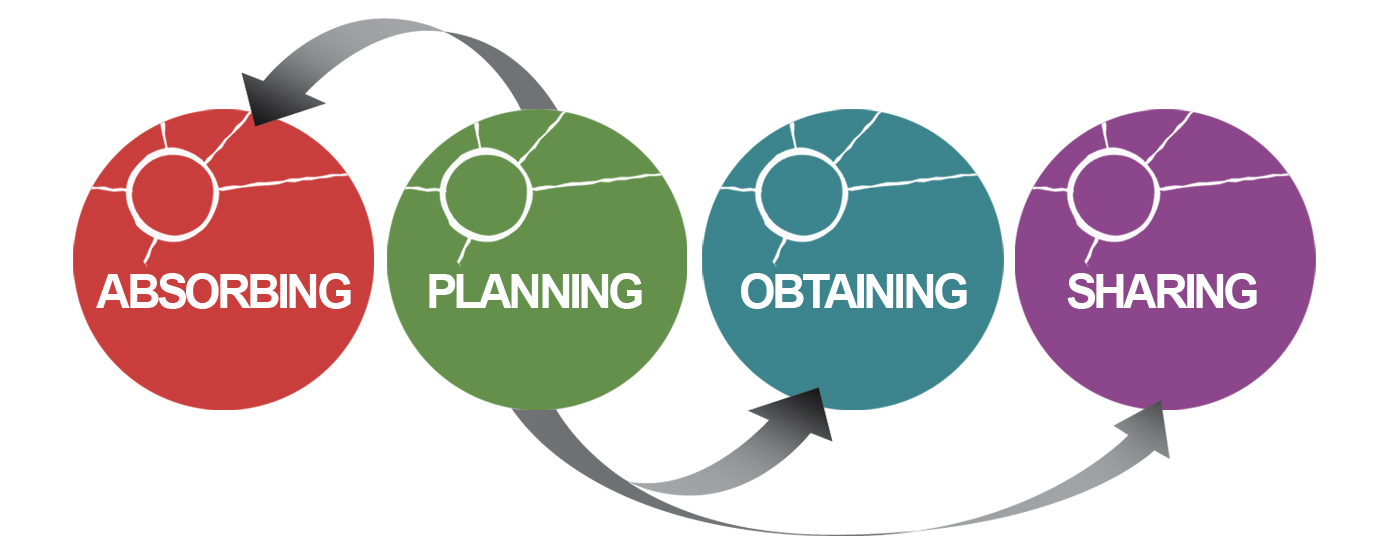 35%
46%
9%
10%
70%
Average across all product categories covered by the project
Customer Journey Movements
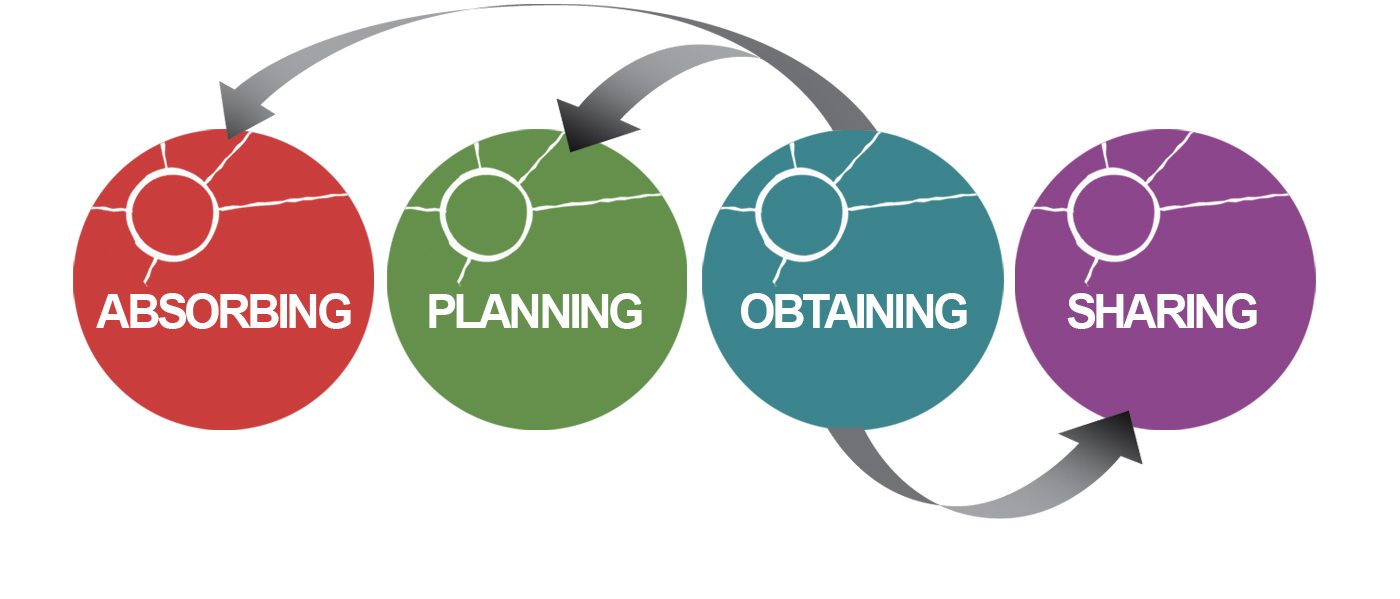 28%
30%
24%
18%
70%
46%
38%
Average across all product categories covered by the project
Customer Journey Movements
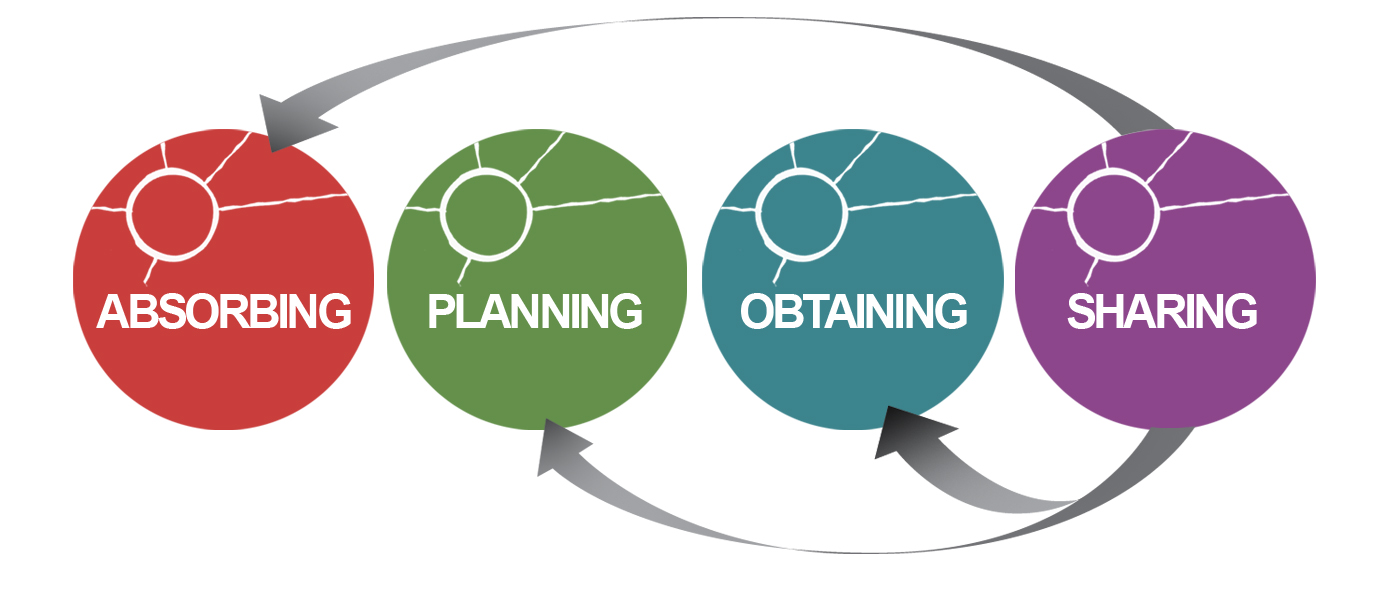 39%
38%
14%
9%
70%
46%
24%
Average across all product categories covered by the project
Total encounters which generated a “feel” response
Total encounters which generated a “do” response
Impact of each touchpoint on ‘feel’ and ‘do’ responses
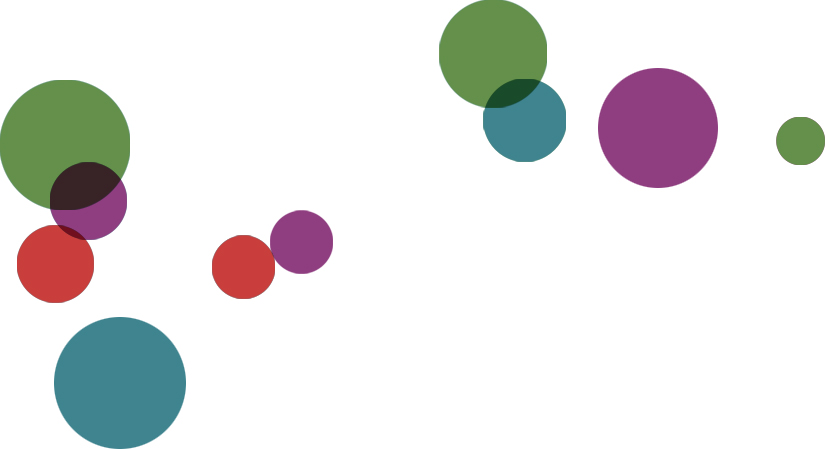 % of  encounters resulting in a ‘do’ response
Out of Home encounters are more likely to provoke positive feelings
Index of agreement versus all encounters average (media and non media)
Online and Out of Home ads generate search
A Customer Journey – Pay TV servicesMale 25-34, ABC1, iPhone, Moved from Obtain to Share
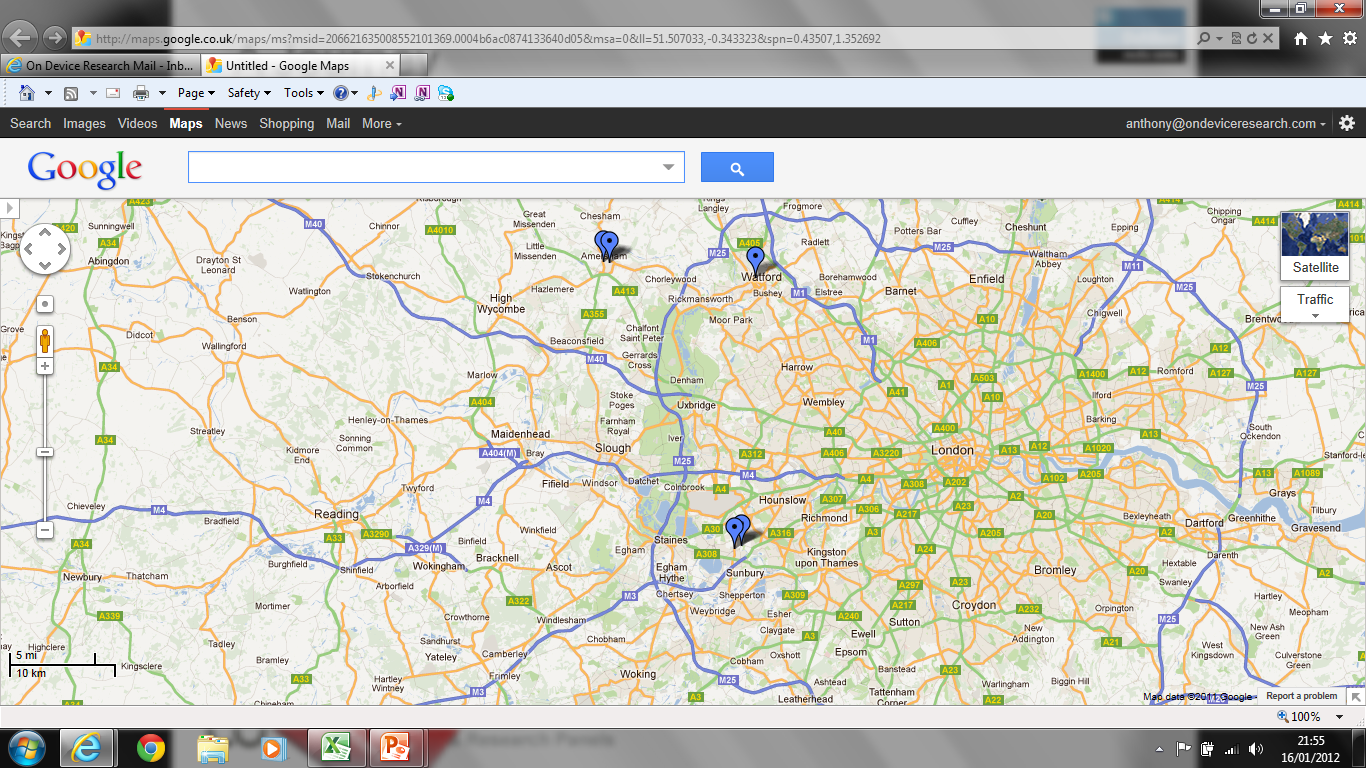 9th Oct – Out & About
Sky – Newspaper Ad
Looked at product range
Felt it’s a famous brand
8th Oct – Public Transport
Sky – Poster
Talked to people about it
Looked at product range
More Interested
10th Oct – Neighbour’s house
BT Vision – Used the brand
Looked at product range
More familiar with the brand
Felt it’s a famous brand
5th Oct – Public Transport
Virgin Media – Poster
Searched for more info
It’s a brand for me
4th Oct – Home
Virgin Media – Online Ad
Talked to people about it
More Interested
Post Survey
Sky owner
Pre-Survey
Freeview user
Advertising media are responsible for >50% SOV of effective encounters: where people have moved forwards along the journey
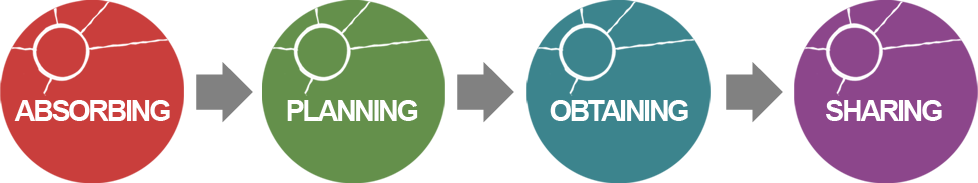 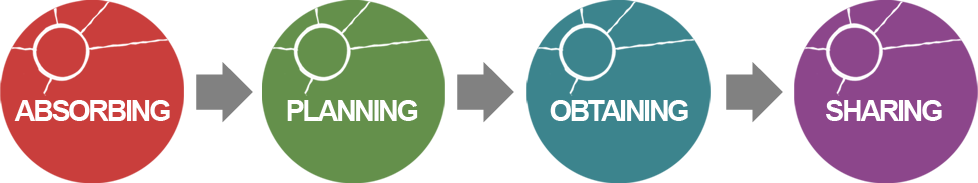 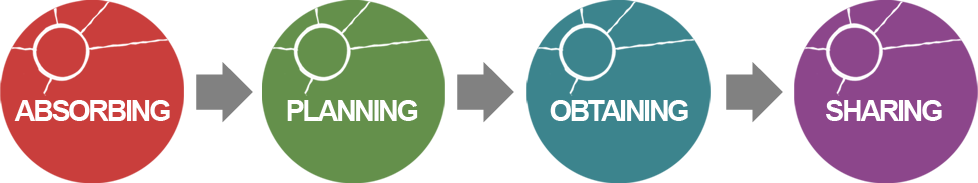 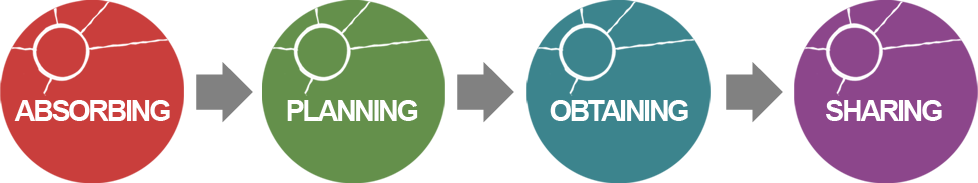 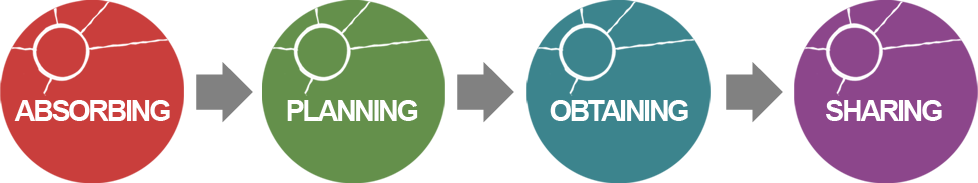 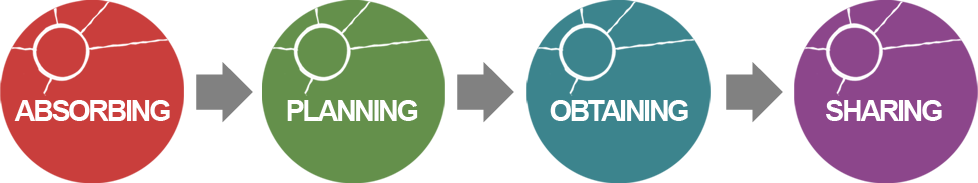 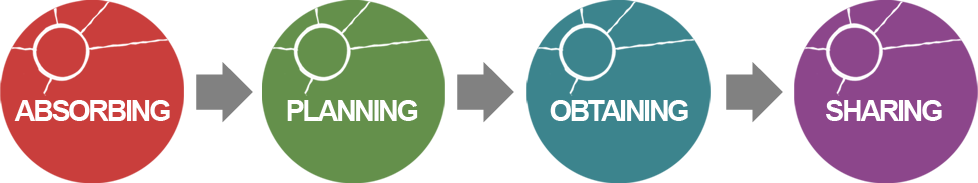 OOH’s Share of Voice (SoV) of effective encounters increases the closer a person moves to obtaining
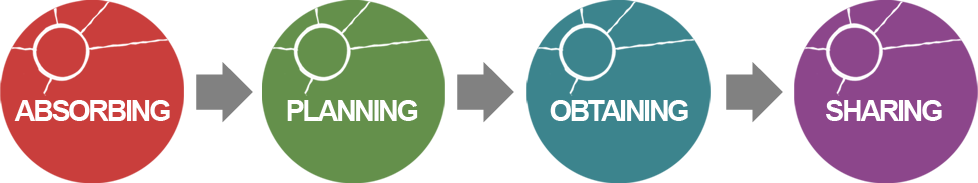 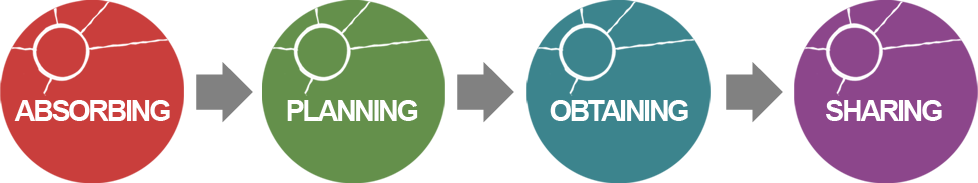 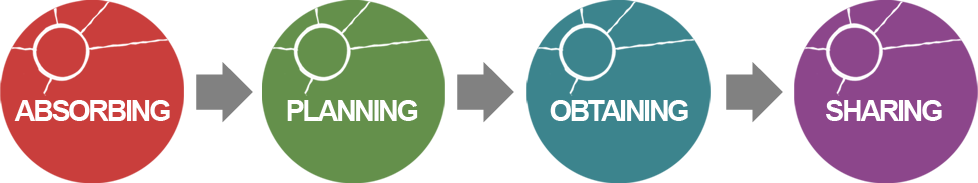 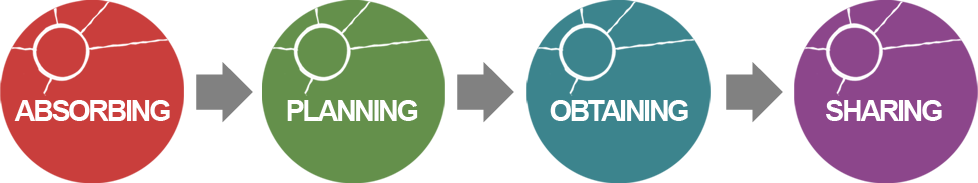 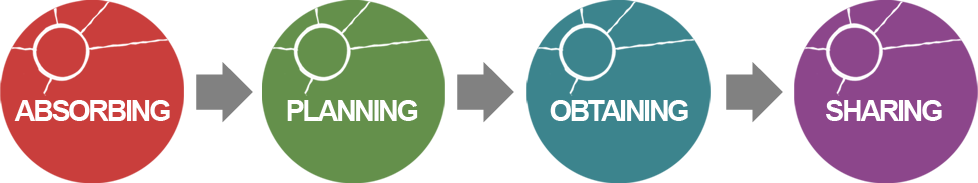 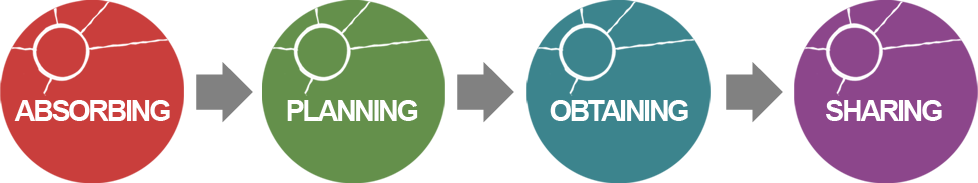 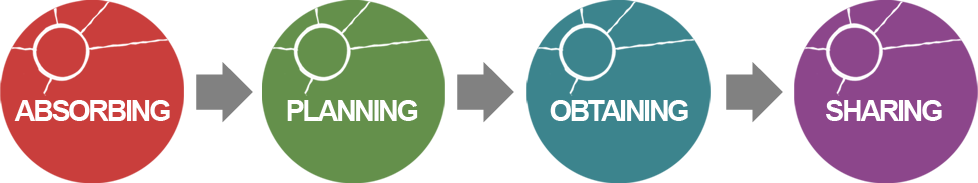 OOH’s Share of Voice (SoV) of effective encounters increases the closer a person moves to obtaining
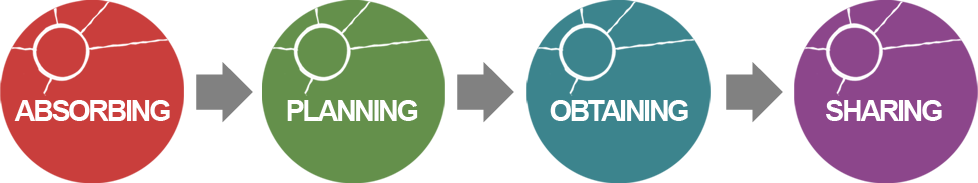 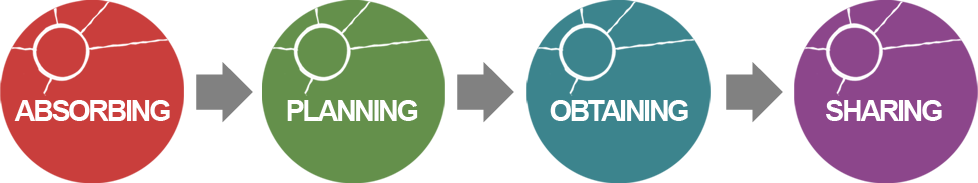 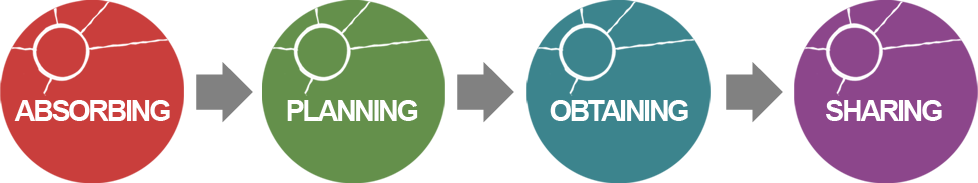 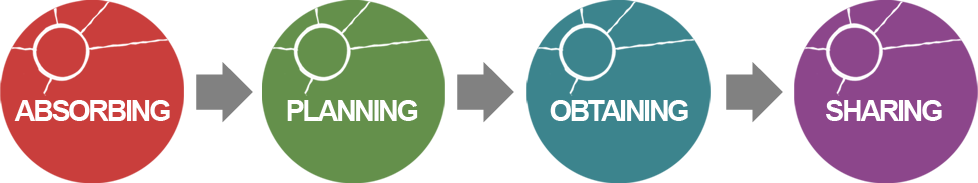 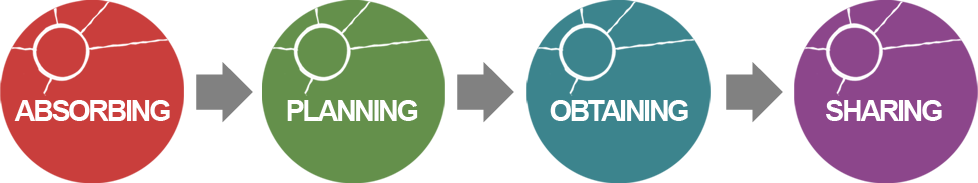 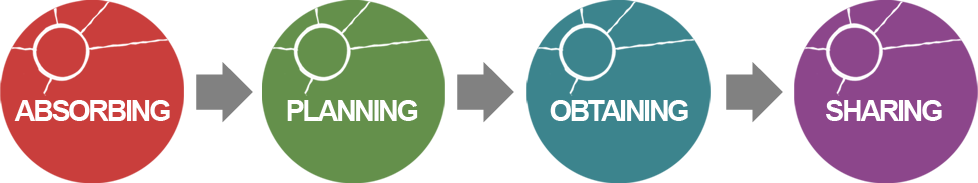 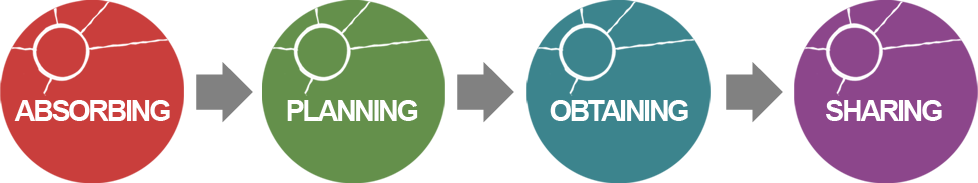 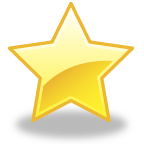 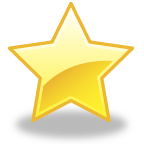 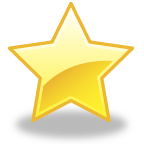 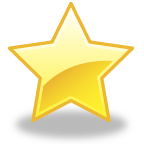 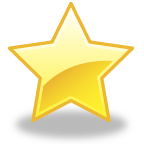 Research Summary
Media advertising drives the Customer Journey, but no one medium is the sole answer
Along with TV, OOH dominates effective share  of voice
OOH has a powerful influence at every stage of the journey, driving investigation, purchase and recommendation
OOH is strongly linked to mobile search as well as social media
OOH’s audience is responsive and attractive. The people you most reach with OOH are the people you most want to reach
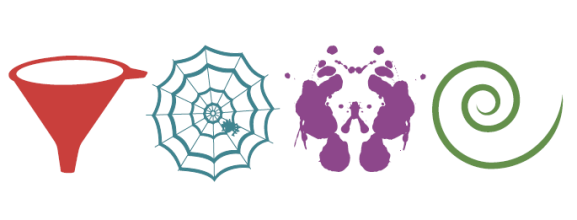 “So what” for media planners?
Today’s mobile and connected consumers notice outdoor and respond to it . They are young, upmarket, affluent and social – the consumers of the future
Outdoor engages and cuts through with consumers’ feelings and actions: let it be your call to action medium
Outdoor is more than a point of sale medium
It plugs in seamlessly with mobile, social and search
Outdoor can amplify a brand message, providing a physical presence in an increasingly virtual world
It’s a powerful visual branding tool you can intercept customers with in all the right locations
Outdoor’s effectiveness  actually  grows with more exposures in more outdoor formats
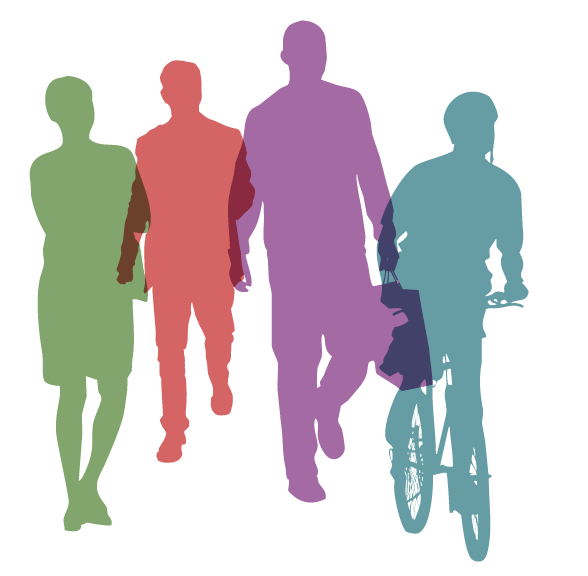